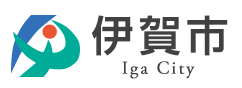 【説明資料】工事書類簡素化ガイドラインの概要について
令和６年４月
総務部契約監理課
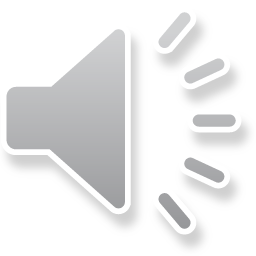 ※自動音声で読み上げる場合は「F5」キーを押してください。
1
[Speaker Notes: 本稿では、『工事書類簡素化ガイドライン（案）』の概要を説明します。

本ガイドラインは、伊賀市が発注する建設工事について、受発注者相互の働き方改革や生産性の向上を実現するため、工事書類の簡素化や電子化を推進することを目的として、先進自治体の事例を参考に立案したものです。

今後の県内動向として、三重県等で同様のガイドラインが策定される際には、本市も県の運用に沿って大幅に改訂する可能性がありますので、当面の間は伊賀市独自の試行版として運用しますのでご理解をお願いします。]
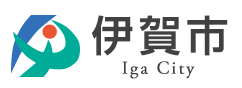 目次
１.はじめに
　　（１）本ガイドラインの目的　　　　　　　　　　　　　　　　       　　　　… P3
　　（２）適用範囲　　　　　　　　　　　　　　　　　　　　　　　　　　      　　　　… P４
　　（３）工事書類簡素化にあたっての基本方針　      　　　　 … P５
２.書類確認の方法
　　（１）基本的な考え方　　　                       　　　　　　　　　　　… P5
　　（２）現場代理人からの書面による提出　　　　　　　　　　　　　… P９
　　（３）現場代理人からの電子メール等による提出 　　　　　… P10
　　（４）現場代理人からの書面・電子メール等による提示　…P12
３.工事関係書類簡素化のポイント
　　（１）登録内容確認書（CORINS登録）    　　　　　　　     … P13
　　（２）施工計画書                          　　　　　　　　　　　　　　　… P14
　　（３）工事測量結果（設計図書との照合）      　　　　　　　 … P16
　　（４）施工体制台帳・施工体系図                 　　　　　　　 … P17
　　（５）工事打合せ簿                                   　　　　　　　 … P19
（６）関係機関協議資料・近隣協議資料       … P20
（７）材料確認書                                      … P21
（８）休日・夜間作業届                              … P22
（９）段階確認書・立会依頼書                    … P23
（10）安全教育訓練実施資料                    … P24
（11）建設副産物関係資料                       … P25
（12）出来形・品質管理図表                     … P26
（13）工事写真                                       … P27
（14）その他、書類様式の適用                   … P28
４.工事関係書類一覧表の活用ポイント      　　  … P29
５.書類保管のポイント                               　　… P30
６.工事検査のポイント　　　　　　　　　　               　　… P31
７.様式類　　　　　　　　　　　　　　　　                     　　 … P32
８.参考資料                                             　　… P33
附則　　　　　　　　　　　　　　　　　　　　　　　　　　　　　　　　　　　 … P３４
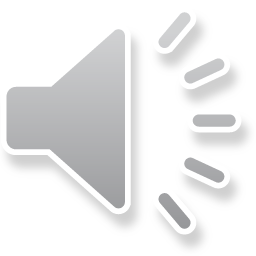 2
[Speaker Notes: はじめに、本ガイドラインの構成について説明します。

本ガイドラインは、目次に示すとおり、次の8節で構成しています。

第１節では「本ガイドラインの目的」や「適用範囲」、「工事書類簡素化にあたっての基本方針」を示し、第２節では「書類確認の方法」についての考え方を示し、第３節では具体的な工事書類を例示して「工事関係書類簡素化のポイント」を解説し、第４節では「工事関係書類一覧表のポイント」を示し、第５節では「書類保管のポイント」を示し、第6節では「工事検査のポイント」を示し、第7節では「工事関係書類一覧表（様式）」を示し、第8節では「参考資料」を示しています。

また、巻末には、本ガイドラインの策定にあたって参考とした行政機関を列挙していますので参照してください。]
１.はじめに
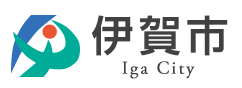 （１）本ガイドラインの目的
・　本ガイドラインは、伊賀市の発注する建設工事の書類作成にあたり基準となる土木工事又は営繕工事に係る工事関係書類一覧表【伊賀市版】（以下「工事関係書類一覧表」という。）を補完し解説することを目的とします。
   また、発注者及び受注者（以下、「受発注者」という。）双方の生産性向上を図り、工事書類の簡素化に向けた認識を共通させるため、本ガイドラインを活用するものとします。

・　本ガイドラインによる工事関係書類の取扱いについては、三重県公共工事共通仕様書（以下「県共仕」という。）に準拠しますが、県共仕に優先する標準仕様書や基準書、特記仕様書が適用される工事案件については、それらを優先的に適用するものとします。

・　本ガイドラインは、工事関係書類を作成するうえでの目安であり実際の運用にあたっては、工事の特性等に合わせて発注者で工事関係書類一覧表を修正することができるものとします。
　　また、受注者の社内で必要とされる工事書類の作成を妨げるものではありません。
　　ただし、関係法令等で規定されている書類作成のルールは厳正に行ってください。
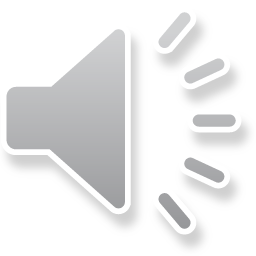 3
[Speaker Notes: 早速ですが本題に移ります。

第１節「はじめに」ということで、「本ガイドラインの目的」を３つの項目に整理しました。

１つ目として、本ガイドラインは、伊賀市の発注する建設工事の書類作成にあたり基準となる『工事関係書類一覧表【伊賀市版】』を補完し解説することを目的とします。
また、受発注者双方の生産性向上を図り、工事書類簡素化に向けた認識を共通させるため、本ガイドラインを活用するものとします。

２つ目として、本ガイドラインによる工事関係書類の取扱いについては、三重県公共工事共通仕様書に準拠しますが、県共仕に優先する標準仕様書や基準書、特記仕様書が適用される工事案件については、県共仕に優先してそれらを適用するものとします。

３つ目として、本ガイドラインは、工事関係書類を作成するうえでの目安であり実際の運用にあたっては、工事の特性等に合わせて発注者で工事関係書類一覧表を修正することができるものとします。　
また、受注者の社内で必要とされる工事書類の作成を妨げるものではありません。
ただし、 関係法令等で規定されている書類作成のルールは厳正に行ってください。]
１.はじめに
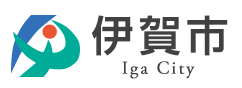 （２）適用範囲
・　本ガイドラインは、伊賀市が発注するすべての建設工事に適用します。
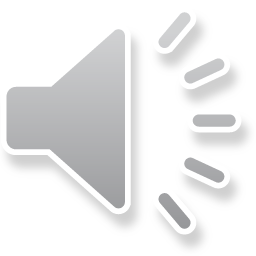 4
[Speaker Notes: 次に「適用範囲」について説明します。

本ガイドラインは、伊賀市が発注する全ての建設工事に適用します。]
１.はじめに
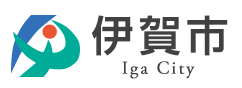 （３）工事書類簡素化にあたっての基本方針
①　受発注者双方の働き方改革や生産性の向上を実現するため、工事書類の簡素化や電子化を推進する。
　②　工事書類の提出に際しては、「紙」と「電子」の二重提出は不要とする。
　　　⇒　工事着手前までに受発注者で事前協議を行い、工事書類の提出方法を決定してください。
　③　受発注者は不要な書類を作成（提出）しない・させない。
　　　⇒　不要な書類を作成（提出）しても、書類の見栄えが工事成績に影響することはありません。
　④　工事打合せ簿「指示」は必ず発注者が作成する。
　⑤　工事打合せ簿「協議」の添付書類は必要最低限かつ簡潔にする。
　　　⇒　根拠資料（仕様書・基準書のコピー）は添付不要とします。
　⑥　監督員が臨場した立会・確認の写真は不要とする。
　　　⇒　営繕工事など県共仕に優先する標準仕様書や基準書を適用する工事の場合は、本号の適用を除外します。
　⑦　軽微な変更に伴う変更施工計画書の提出は不要とする。
　　　⇒　工期や数量のみの変更であれば提出は不要とします。
　⑧　工事検査のために工事書類を再整理することや新たに作成や清書等することは不要とする。
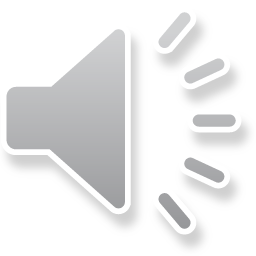 5
[Speaker Notes: 次に「工事書類簡素化にあたっての基本方針」について説明します。

本ガイドライン策定に関する基本方針を以下の８つに整理しました。

１つ目として、受発注者双方の働き方改革や生産性の向上を実現するため、工事書類の簡素化や電子化を推進すること。

２つ目として、工事書類の提出に際しては、「紙」と「電子」の二重提出は不要とすること。

３つ目として、受発注者は不要な書類を作成（提出）しない・させないこと。

４つ目として、工事打合せ簿「指示」は必ず発注者が作成すること。

５つ目として、工事打合せ簿「協議」の添付書類は必要最低限かつ簡潔にすること。

６つ目として、監督員が臨場した立会・確認の写真は不要とすること。

７つ目として、軽微な変更に伴う変更施工計画書の提出は不要とすること。

８つ目として、工事検査のために工事書類を再整理することや新たに作成や清書等することは不要とすること。

以上の８項目を、伊賀市の工事書類簡素化のための基本方針と位置付けます。]
２.書類確認の方法
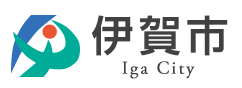 （１）基本的な考え方①
工事関係書類の確認は、以下のいずれかの方法による。
　　
　　□　書面（紙資料）による確認
　　　
　　□　電子メール等（電子メールやＣＤ等による電子媒体）による確認 ※
　　
　　　※　電子メール等による確認については、受発注者間における電子データの受渡し手間が双方で過重負担とならないよう
　　　　配慮し、受発注者間で工事毎の条件に応じて対応可能な範囲で認めるものとする。
　　　※　電子メール等により確認する場合は、事前に受発注者協議を行い双方で合意のうえ取扱うものとする。
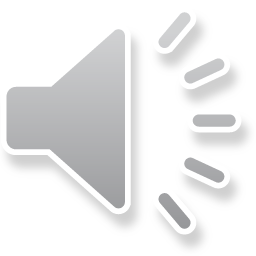 6
[Speaker Notes: 次に、第２節「書類確認の方法」について説明します。

先ず「基本的な考え方」として、工事関係書類の確認方法は、「書面」若しくは「電子メール等」によるものとします。

ここで云う「書面」とは紙資料を指し、「電子メール等」とは電子メールやＣＤなどによる電子媒体を指します。

また、電子メール等による確認については、受発注者間における電子データの受渡し手間が双方で過重負担とならないよう配慮し、工事毎の条件に応じて対応可能な範囲で認めるものとします。

なお、電子メール等の方法により書類確認する場合は、事前に受発注者協議を行い双方で合意のうえ取扱うようにしてください。]
２.書類確認の方法
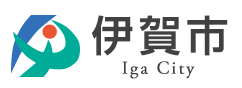 以下の書類については、書面による「提出」のみ可とします。
　　
　　□　契約規則や各規定等に「書面により提出」等と規定されているもの
　　□　代表者の押印が必要な書類（契約関係書類、目的物引渡書、事故報告書等）
　　□　現場代理人の押印又は自署が必要な書類（工事打合せ簿等）

　以下の書類については、書面または電子メール等による「提出」を可※1とします。
　　
　　□　工事完成時に納品する書類※2（出来形、品質管理関係書類等）

　　※1 電子メール等により提出する場合は、事前に受発注者の協議を行い双方で合意することを前提として、受発注者間で電子データの受渡し手間が双方の過重負担とならないよう配慮のうえ、工事毎の条件に応じて受発注者双方が対応可能な範囲で認める。
　　 ※2 本市は電子納品の運用が未制定のため、本ガイドラインで定義する電子メール等は、一般的にいう電子納品の成果品に該当しないものとして取扱う。但し、ウイルス対策に関するウイルスチェックは『三重県CALS 電子納品運用マニュアル』の手順に準拠する。
（１）基本的な考え方②
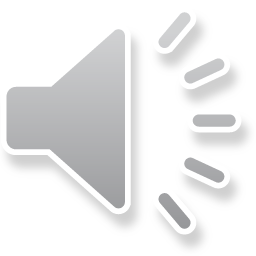 7
[Speaker Notes: 「基本的な考え方」の続きです。

工事書類には「書面による提出のみを可とするもの」と「書面または電子メール等のどちらかにより提出を可とするもの」があります。

以下では、その具体例を示しています。

先ず「書面による提出のみを可とするもの」としては、『契約規則や各規定等に「書面により提出」等と規定されているもの』や『代表者の押印が必要な書類（契約関係書類、目的物引渡書、事故報告書等）』や『現場代理人の押印又は自署が必要な書類（工事打合せ簿等）』を想定しています。

次に「書面または電子メール等のどちらかにより提出を可とするもの」としては、『工事完成時に納品する書類（出来形、品質管理関係書類等）』を想定しています。

ここでは、次の２つのことについて留意してください。

１つ目としては、先程の繰り返しになりますが、電子メール等により提出する場合は、事前に受発注者の協議を行い双方で合意することを前提として、受発注者間で電子データの受渡し手間が双方の過重負担とならないよう配慮のうえ、工事毎の条件に応じて受発注者双方が対応可能な範囲で認めるものとします。

２つ目としては、本市は電子納品の運用が未制定のため、本ガイドラインで定義する電子メール等は、一般的にいう電子納品の成果品に該当しないものとして取扱うものとしますが、ウイルス対策に関するウイルスチェックは『三重県CALS 電子納品運用マニュアル』の手順に準拠するものとします。

以上の２つについては、十分にご留意ください。]